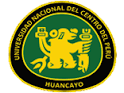 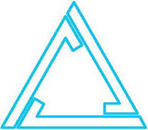 Universidad Nacional del Centro del Perú
Facultad de Arquitectura
TIPOS DE PARRAFOS
Docente: Dr. Carmen Balatazar
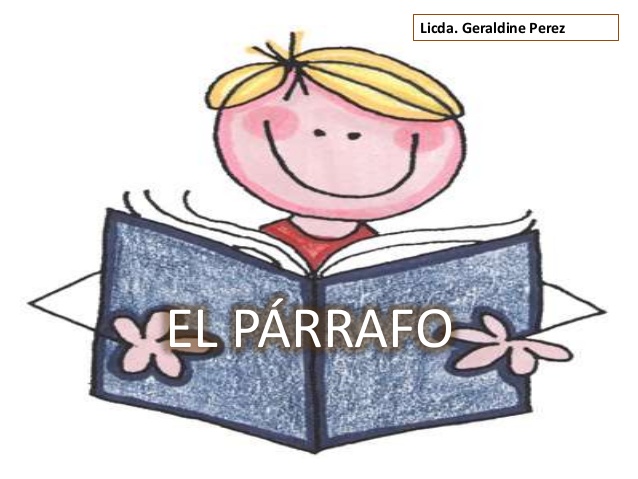 INTEGRANTES:
Avila Madueño, Lesly Abigail
Cornejo Pizarro Fiorela
De la Cruz Zevallos Lisseet
Rojas Hinostrosa Ana Maria
Sulca de la Cruz Jhon
Tello Fuentes Max
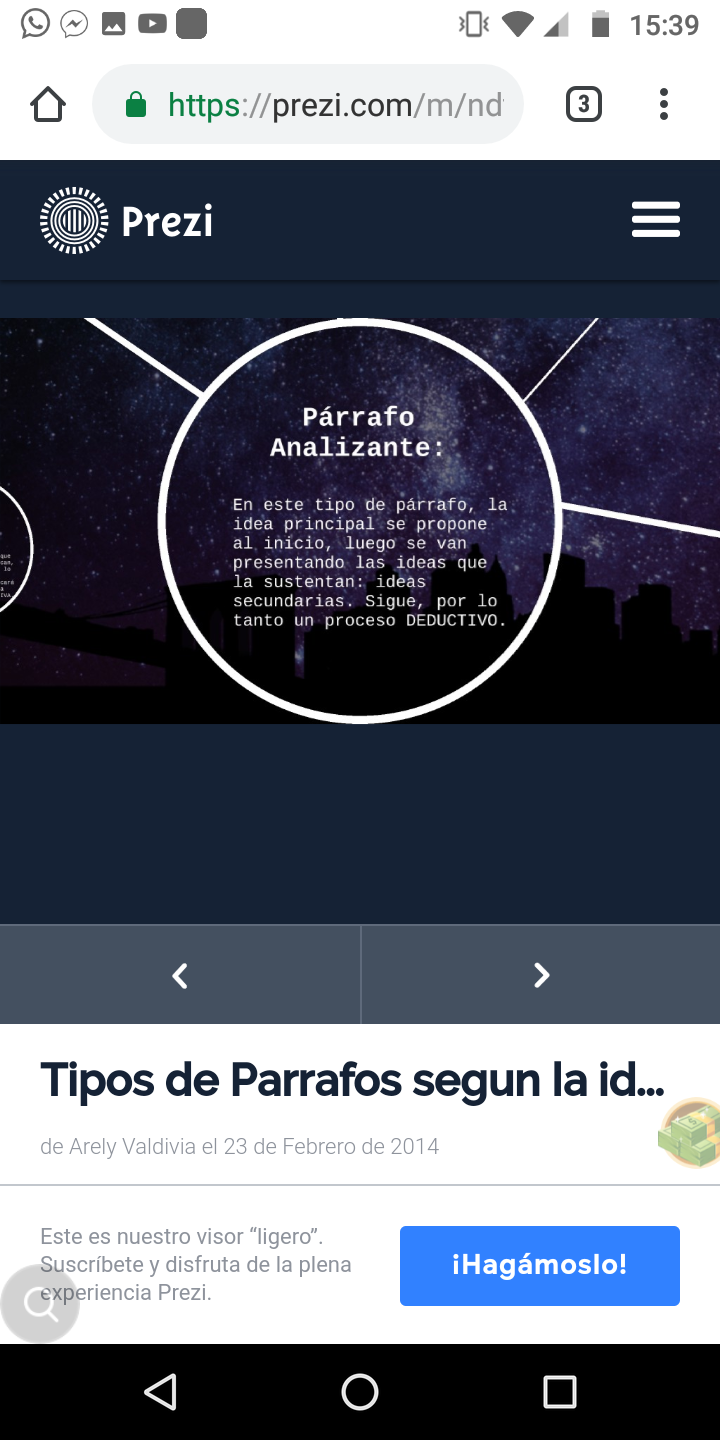 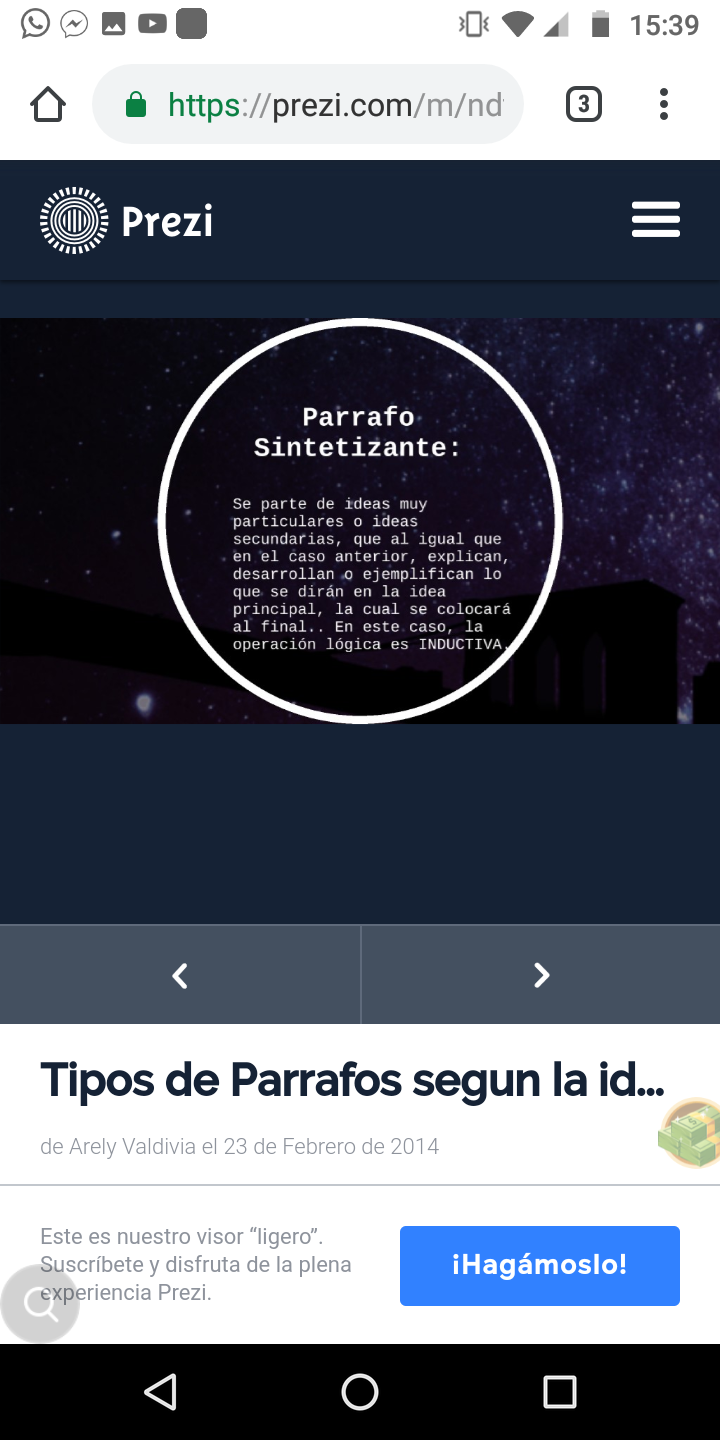 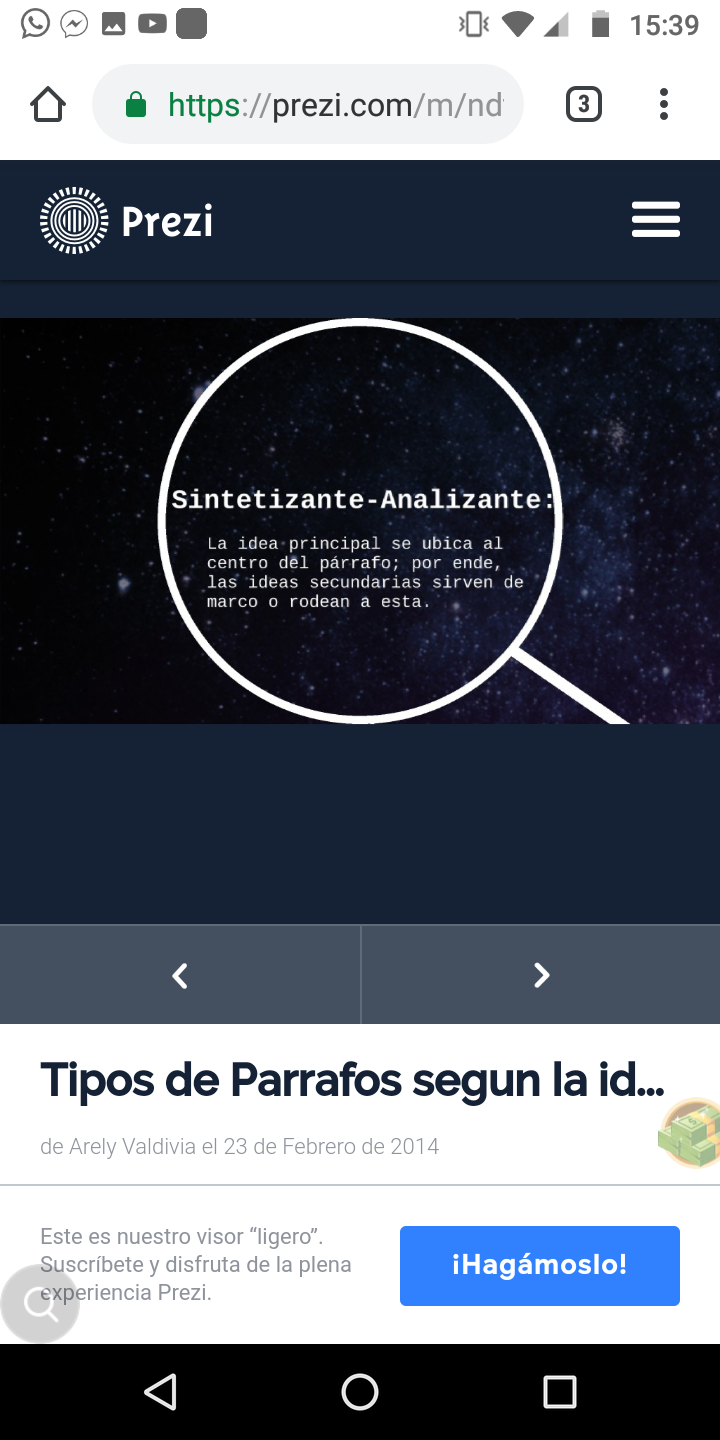 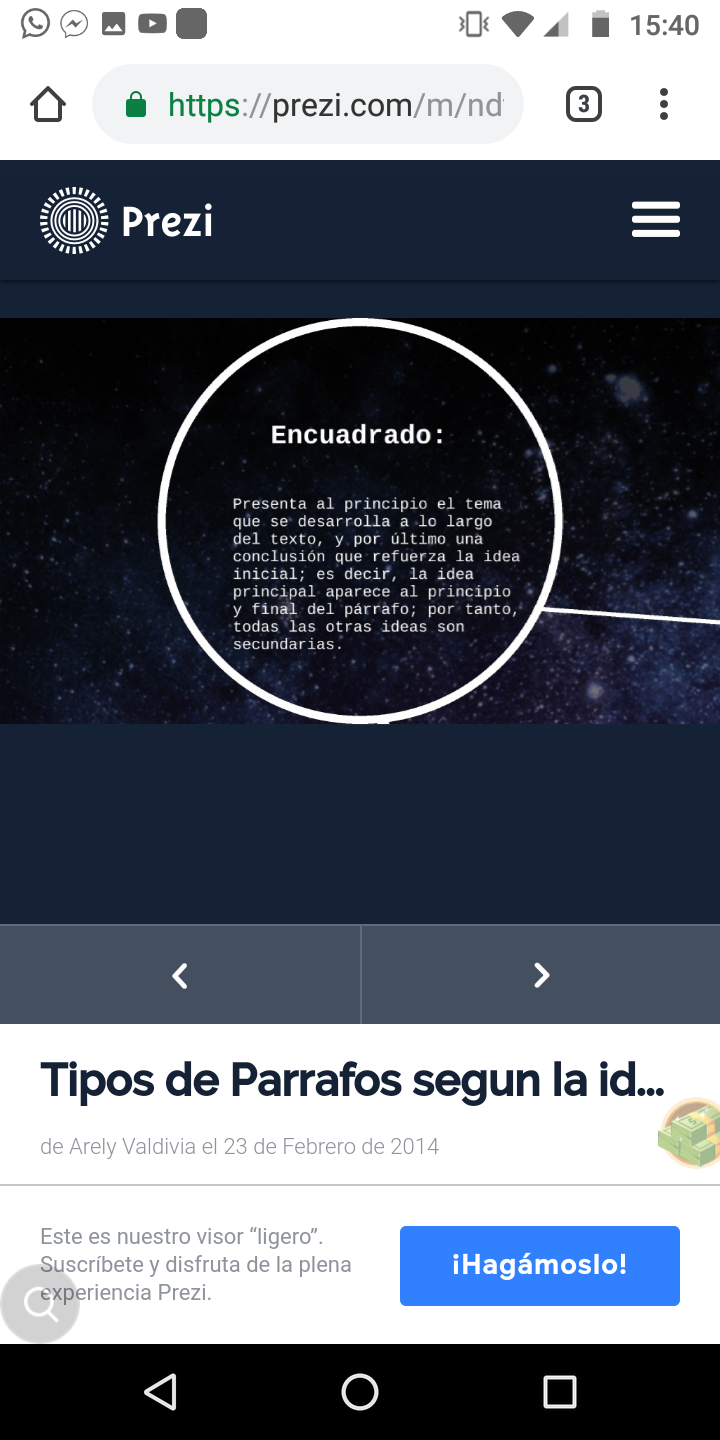 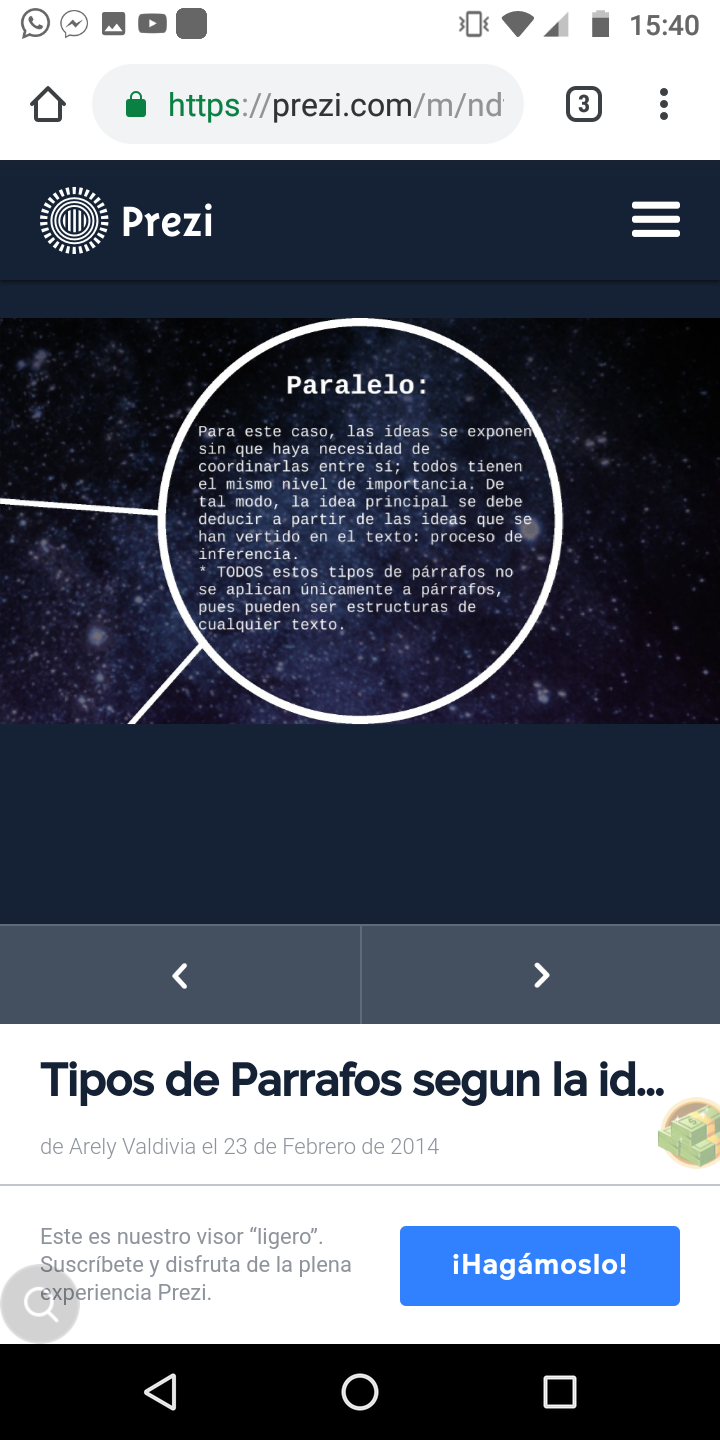 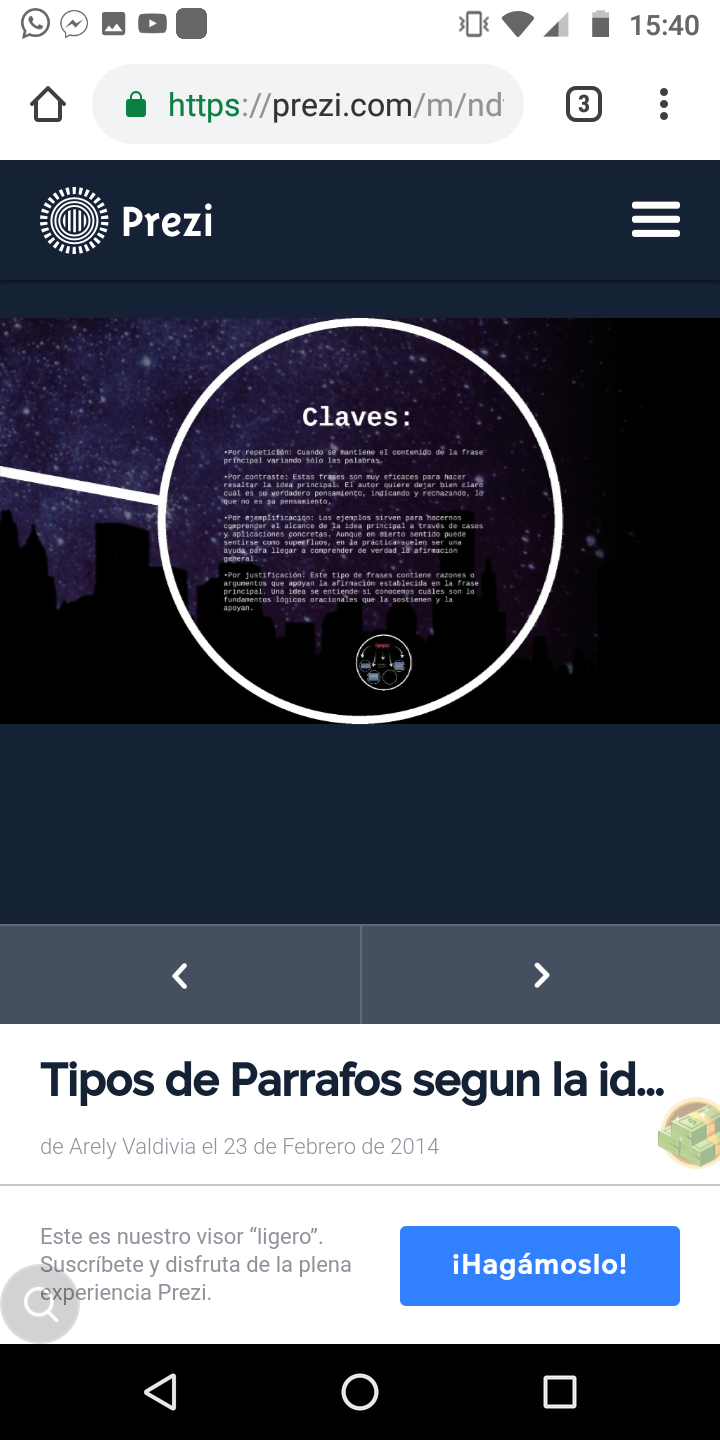 Párrafo comparativo: Consiste en la expresión de las semejanzas o diferencias que existen entre dos objetos o fenómenos
Párrafo de causa-efecto: Presenta un hecho seguido por las razones que lo ha causado o por las consecuencias que de él se derivan.
Párrafo de planteamiento y resolución de un problema: estructurado en dos partes:
En la primera se presenta el problema, de forma explícita o velada.
En la segunda se expone la solución, de la misma forma que el problema
Párrafo de conclusión: se utiliza para cerrar un tema o un apartado. Es fácil detectarlo porque empieza con expresiones como las siguientes: en conclusión, en síntesis, de todo lo anterior podemos concluir que, por consiguiente y otras semejantes
según su estructura lógica
Párrafo de secuencia o proceso
En este tipo de párrafos se describe una serie de eventos o un proceso en algún tipo de orden.
Párrafo inductivo: Idea principal al final. Se inicia con oraciones que expresan ideas secundarias para llegar a una generalización, o idea temática como una conclusión de lo que se ha afirmado.
Párrafo deductivo: Idea principal al inicio. Para su construcción se parte de una generalización para luego presentarse casos específicos
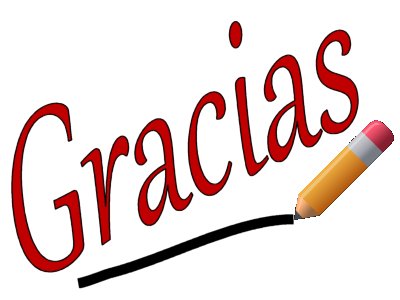